Excel You Practice
Presented by Eric Speer, MBHA, CMPE
      CAO, Centeno-Schultz Clinic / Regenexx
      Past President, CMGMA
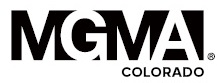 Objectives
Build templates that can easily trend productivity and financial data over a year
Use formulas to aggregate monthly data into YTD figures.
Give you the capability to build a dashboard for your practice, including such figures as revenue and cost per procedure
Examples of how to use pivot tables to create informative charts quickly
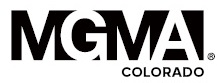 - 2 -
Formulas Used in the Template
Financial Summary
IF statements
VLOOKUP
OFFSET
SUMPRODUCT
If you don’t know it, Google it!
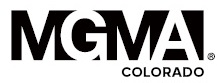 - 3 -
Getting Things into Excel
How do I get my financial and productivity information into a format that I can easily work with?
Build monthly Income Statement and Balance Sheet information inside accounting software
Majority of programs allow you to pull successive months of information over a 12-mo period
Or, pull each month individually
Next, export to Excel
If not intuitive, look at your print function or save function
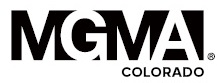 - 4 -
Let’s Get Started!
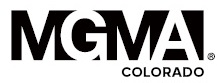 www.cmgma.com